ADA Pilot Project
May 14, 2024 


Matt Zaborowski, MPH, CPH 
Sr. Manager, Medicaid Programs & Health Policy
Council on Advocacy for Access and Prevention (CAAP)
Guiding the Community and the Profession 

Historic passage of a health equity resolution (2021) 

Establishment of a Medicaid Reform Task Force
Passed a more comprehensive Dental Medicaid Policy (2023) 
Established a road map for reforms including federal, state, dental schools, dentist education, etc.
Recreated the Medicaid Advisory Committee (MAC) who recommends policy, education programs, and champions state reforms
Improve provider participation in Medicaid
ADA – Medicaid Pilot Project
Increase utilization of dental services for children and adults
List of Pilot States
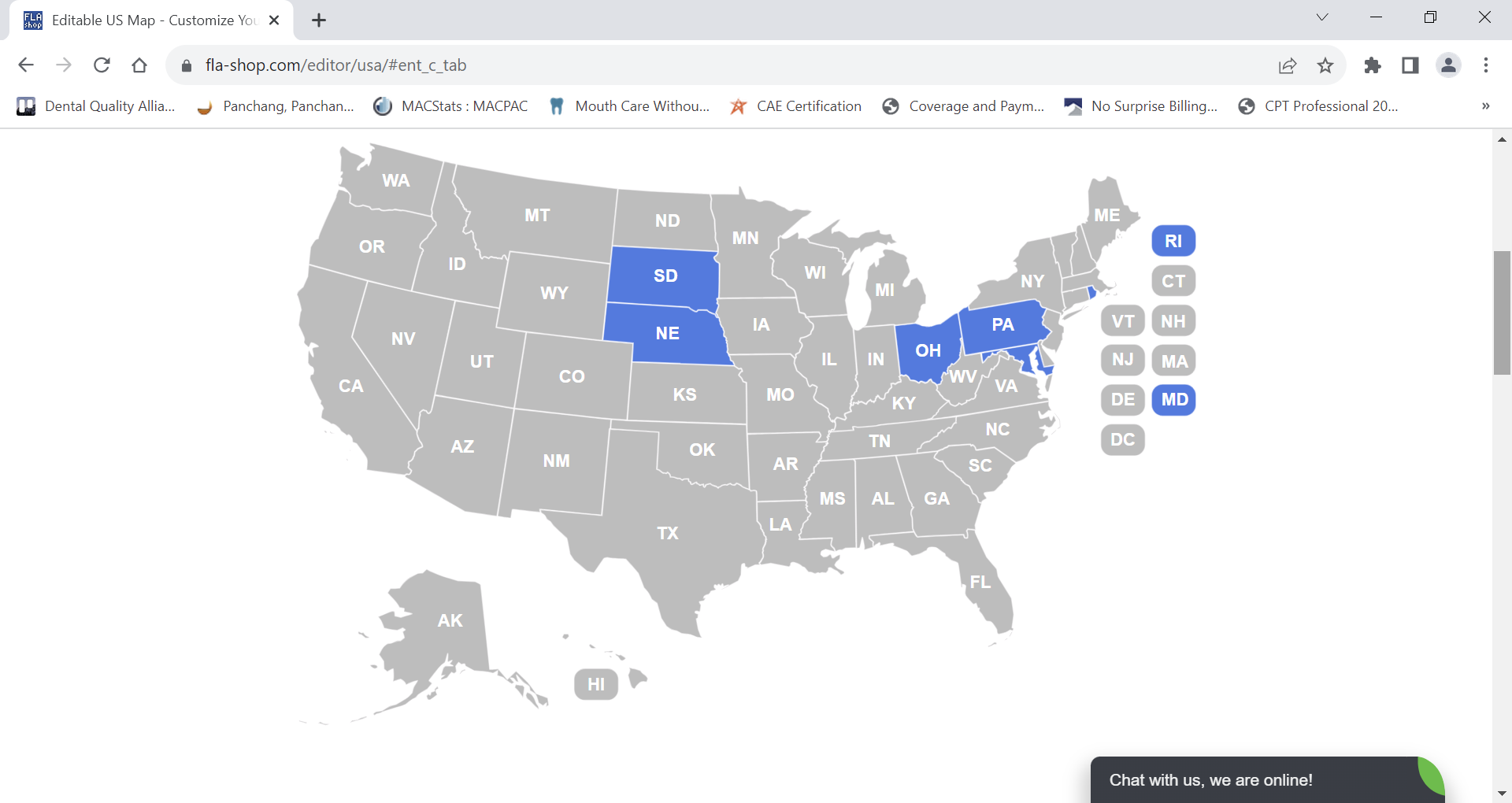 Nebraska 

South Dakota

Ohio

Pennsylvania 

Rhode Island 
 
Maryland
Phase 1: 
Establish State Teams
Strategy
Phase 2: 
Identify State-specific Goals & Strategies
Phase 3: 
Convene a Collaborative & Share Outcomes
Increase the number of Medicaid providers with claims for more than 100 Medicaid beneficiaries by 5–10%.
Measure change in the number of Medicaid beneficiaries receiving dental services by category of service.
Increase the number of Medicaid providers with claims for Medicaid beneficiaries by 5–10%.
Goals
Approach
Overarching State Pilot Strategy
Expected Outcomes & Affiliated Actions
Improve Provider Participation & Patient Utilization
Address Barriers to Care
Increase Community Dental Health Coordinators (CDHC)
Data sharing for children and adults
Conduct dentist surveys on reasons for participation or non-participation in Medicaid
Support with legislative initiatives such as dental loan repayment based on Medicaid engagement
Best practices on age 1 dental home and ED deferrals for non-traumatic dental visits
Questions?
Email me at zaborowskim@ada.org
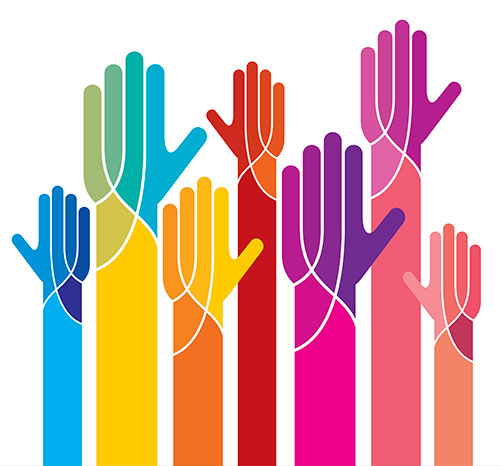